AZ ÉLŐLÉNYEK, TÁRGYAK, GONDOLATI DOLGOK MENNYISÉGÉT JELENTŐSZAVAK (SZÁMNÉV)
Készítette: Pakayné Péter Krisztina
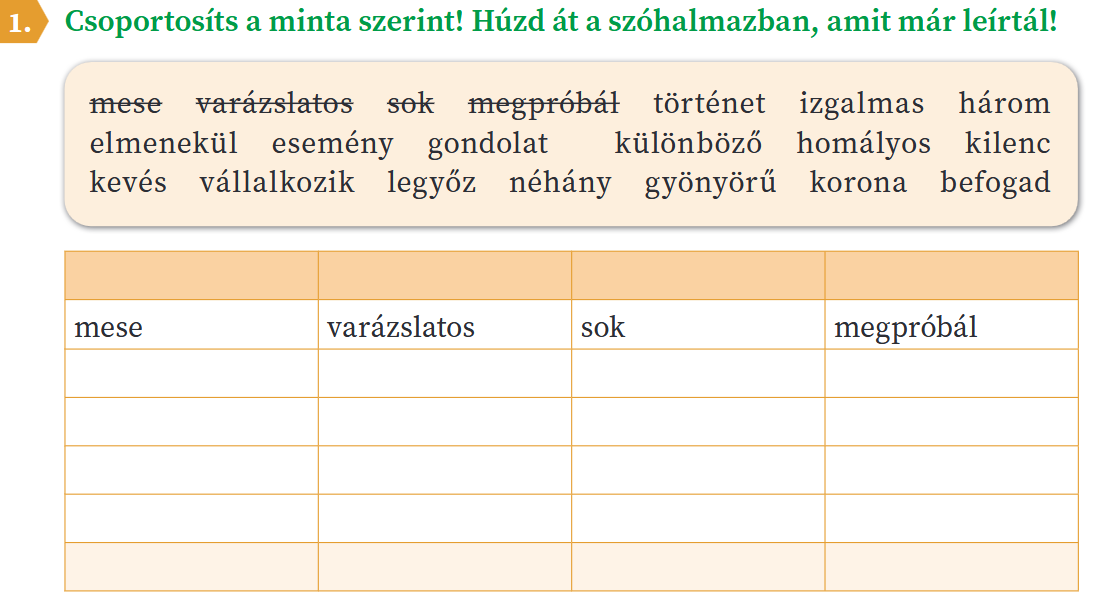 főnév
ige
számnév
melléknév
történet
izgalmas
három
elmenekül
esemény
kilenc
különböző
vállalkozik
kevés
homályos
gondolat
legyőz
néhány
korona
gyönyörű
befogad
Ki? Mi?
Milyen?
Mit csinál?
Hány? Mennyi?
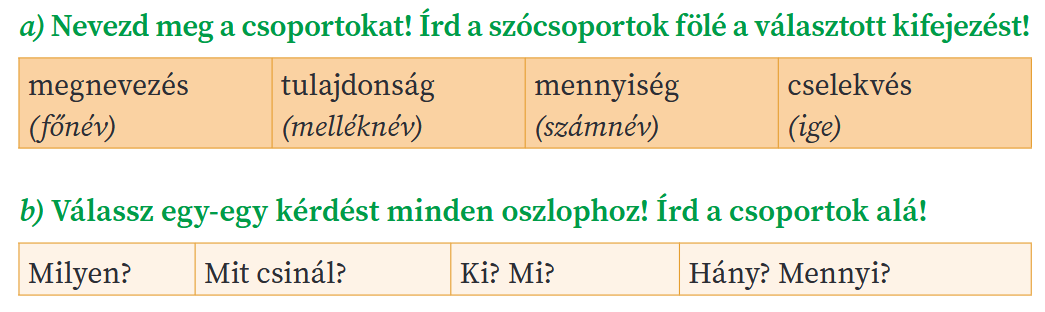 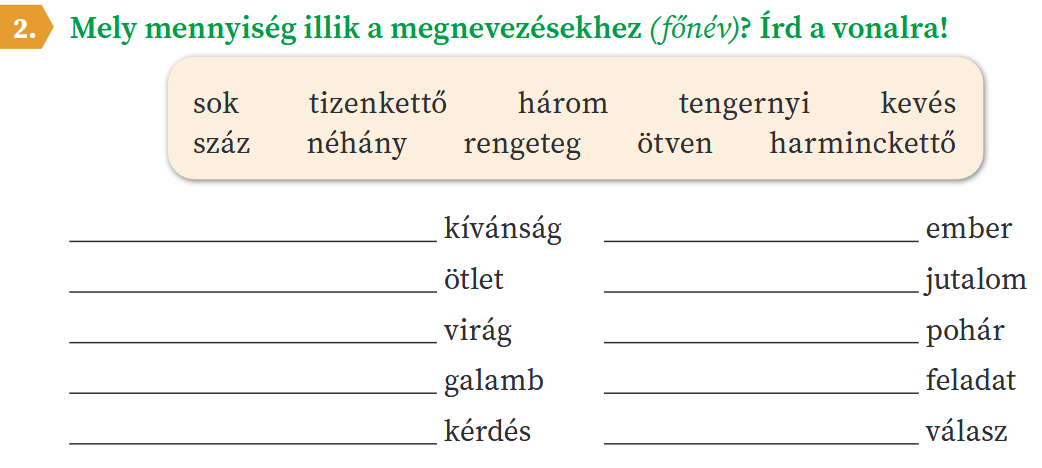 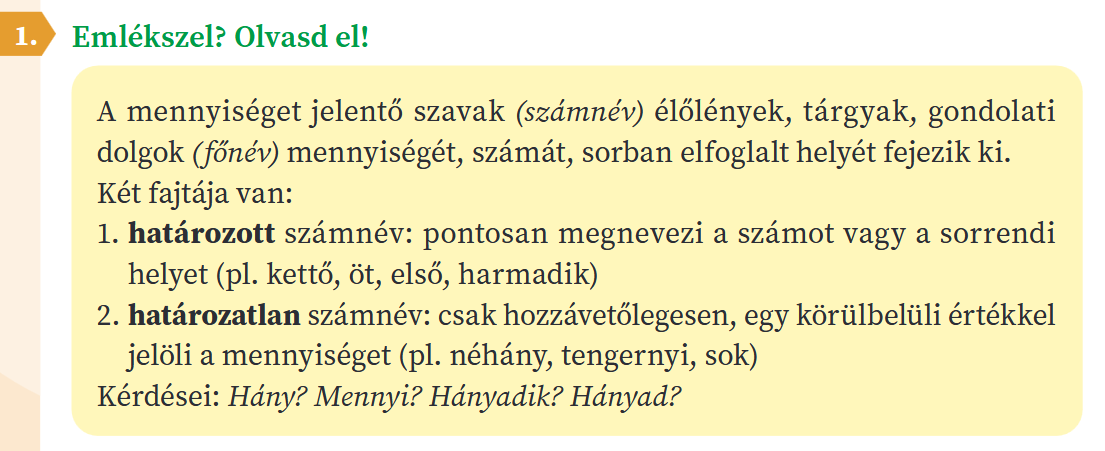 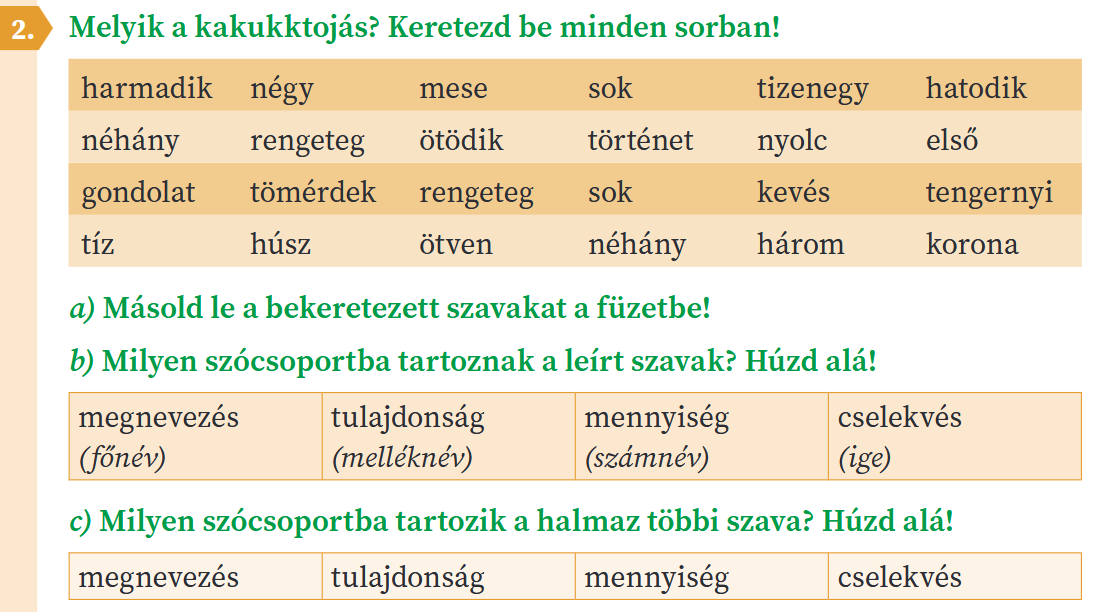 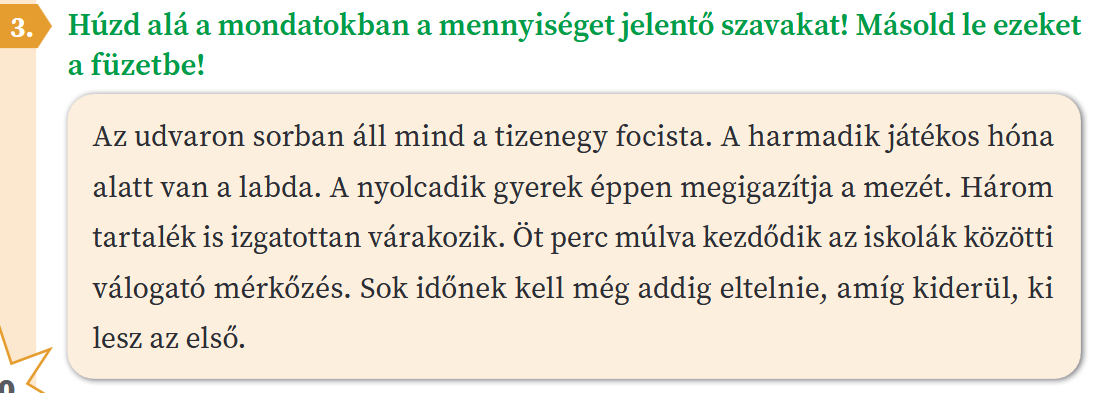 tizenegy,
három,
nyolcadik,
harmadik,
első
sok,
öt,
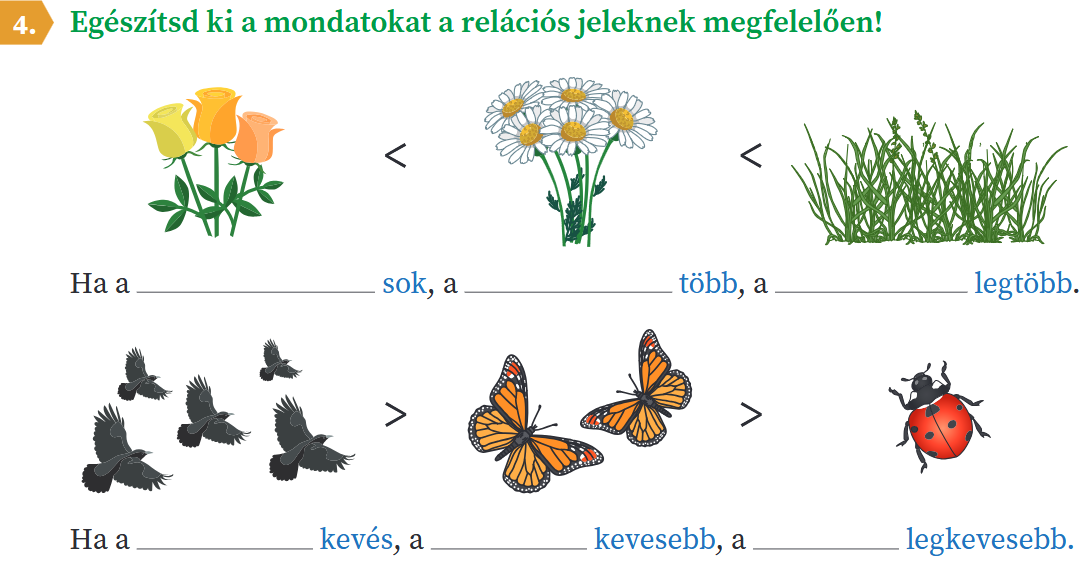 rózsa
kamilla
fű
katica
madár
lepke
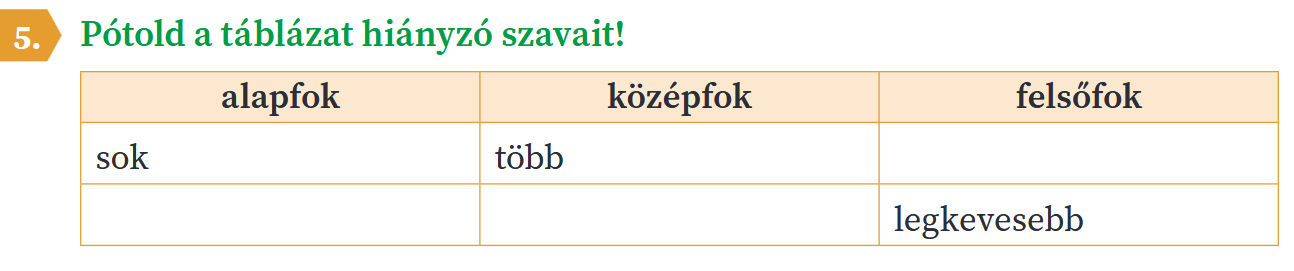 legtöbb
kevesebb
kevés
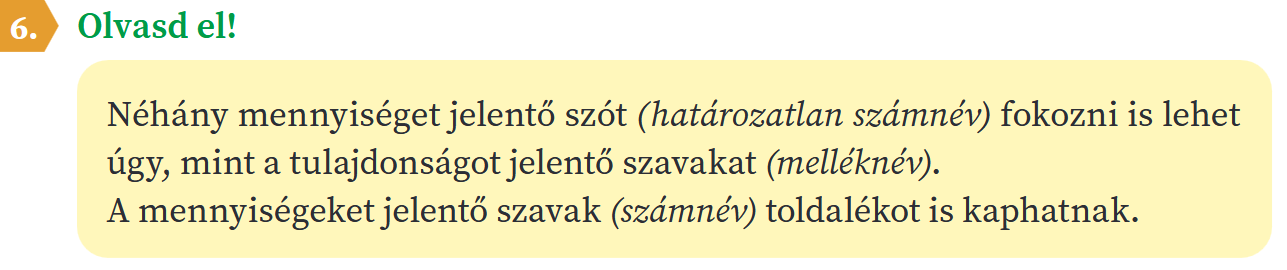 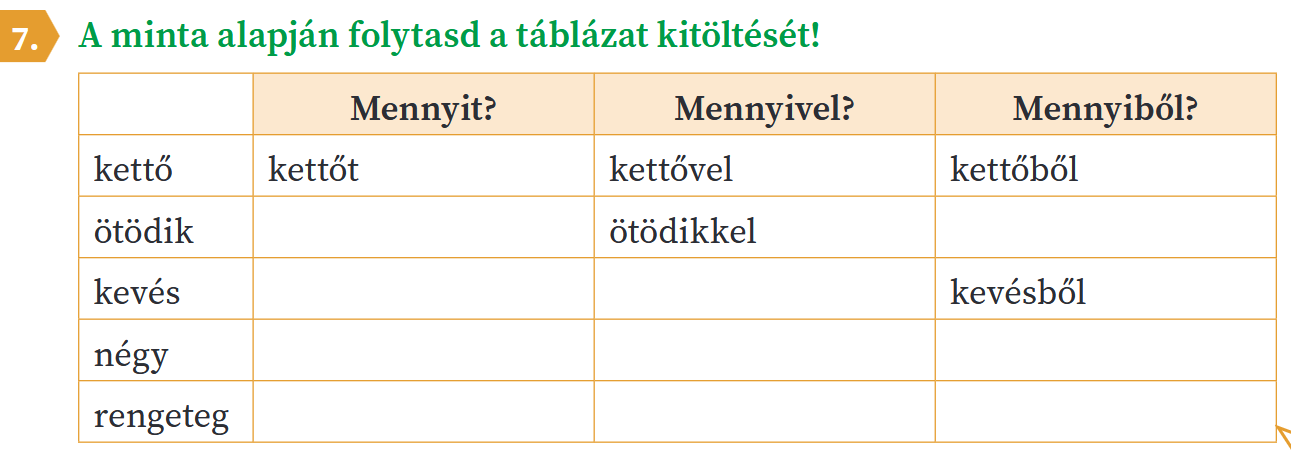 ötből
ötöt
keveset
kevéssel
négyet
néggyel
négyből
rengeteget
rengetegből
rengeteggel
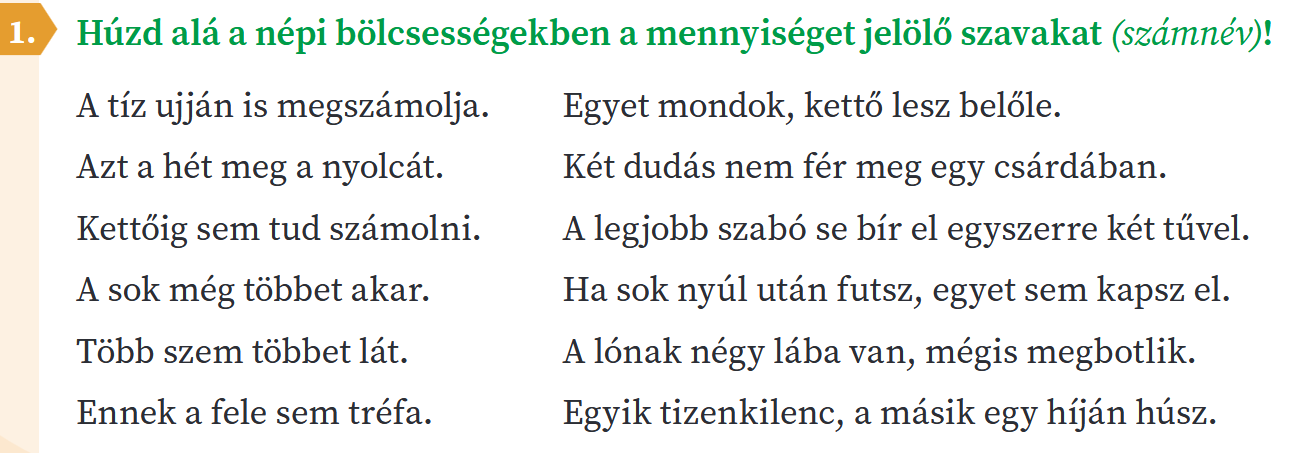 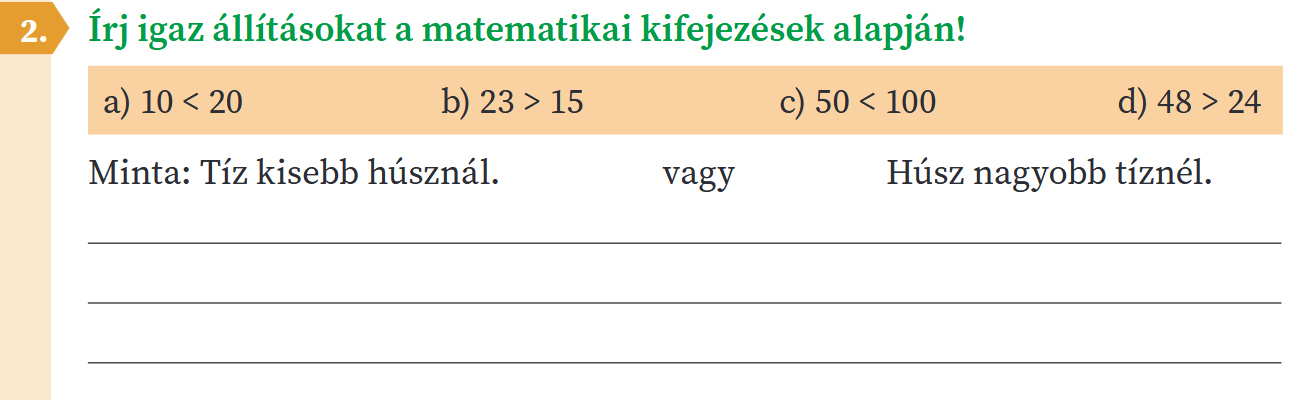 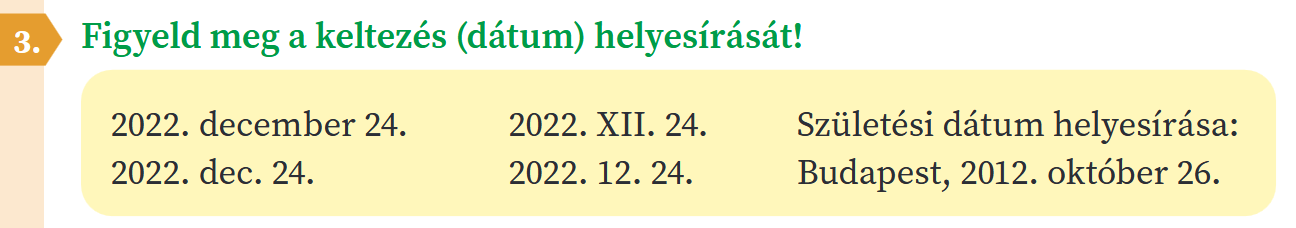 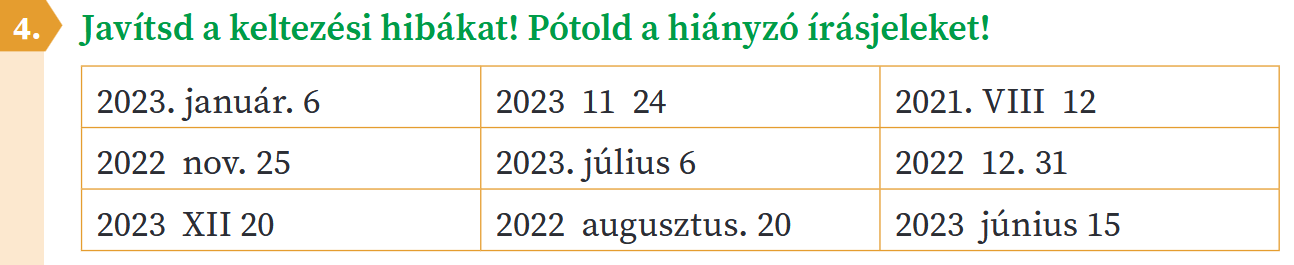 2023. január 6.
2021. VIII. 12.
2022. nov. 25.
2022. 12. 31.
2023. XII. 20.
2023. június 15.
2023. 11. 24.
2023. július 6.
2022. augusztus 20.
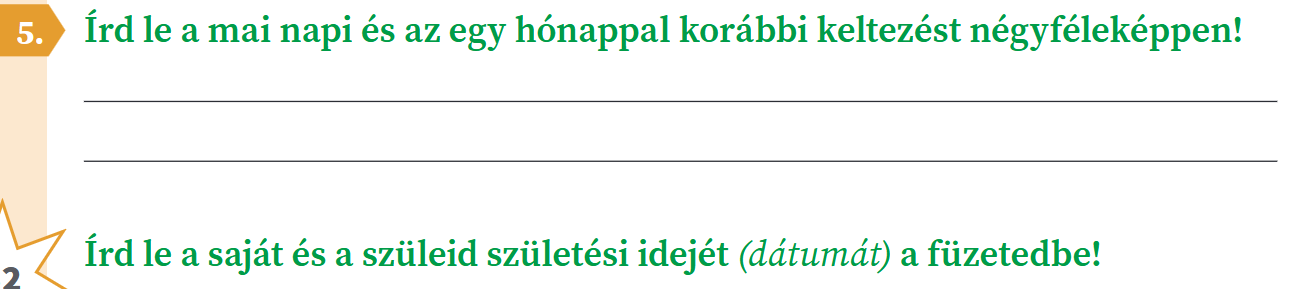 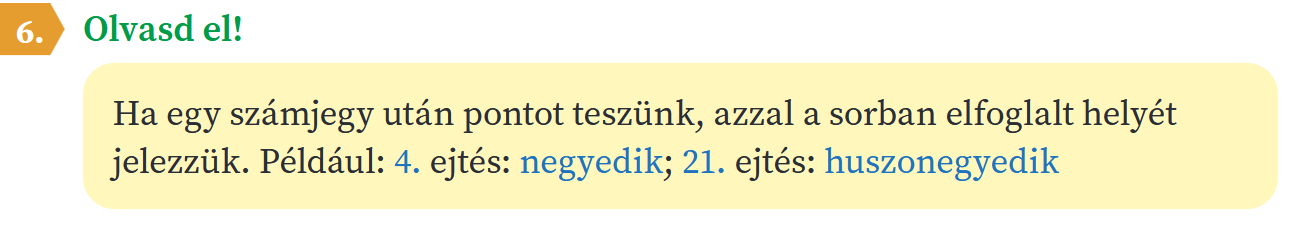 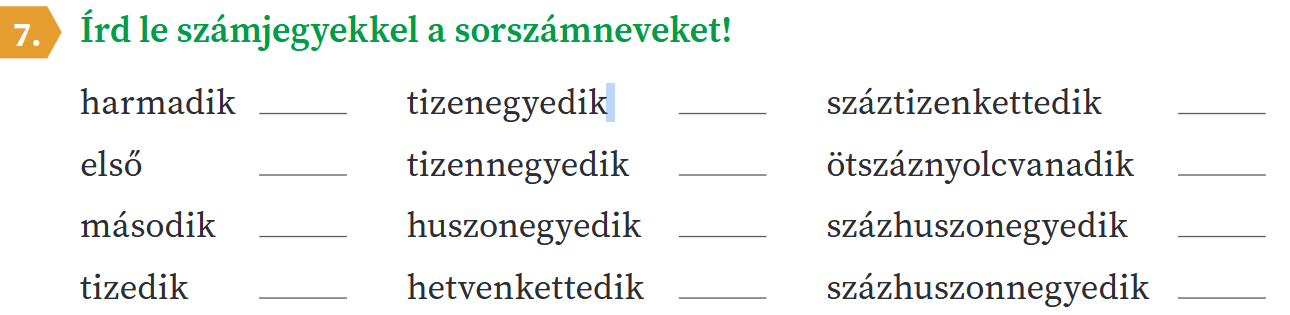 112.
3.
11.
580.
1.
14.
121.
21.
2.
72.
124.
10.
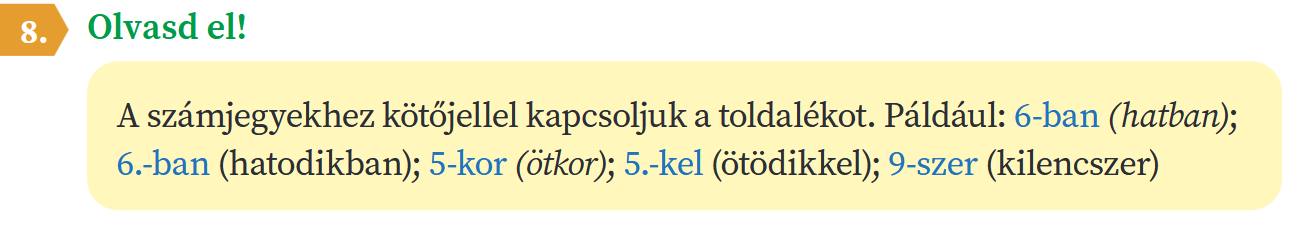 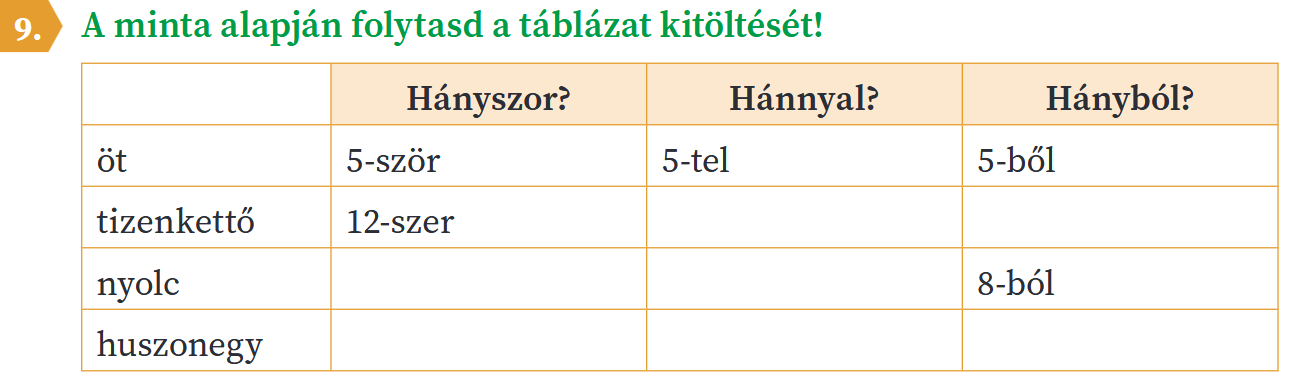 12-vel
12-ből
8-szor
8-cal
21-szer
21-gyel
21-ből
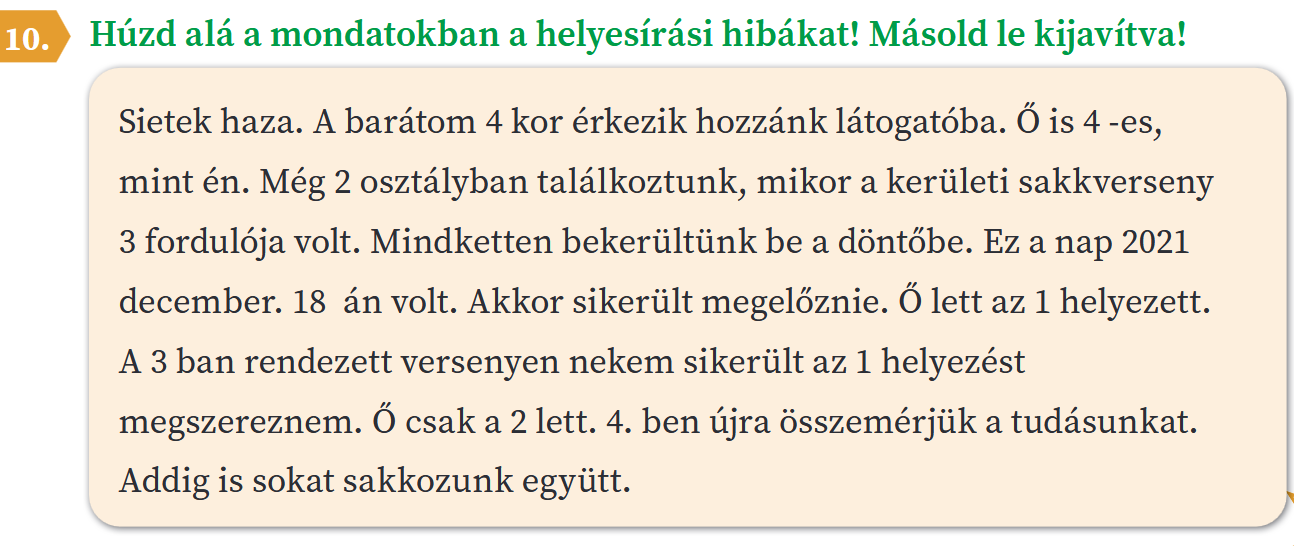 Sietek haza. A barátom 4-kor érkezik
látogatóba. Ő is 4.-es, mint én. Még 2.
osztályban találkoztunk, mikor a ke-
rületi sakkverseny 3. fordulója volt.
Mindketten bekerültünk a döntőbe. Ez
a nap 2021. december 18.-án volt. Ak-
kor sikerült megelőznie, ő lett az 1.
helyezett. A 3.-ban rendezett versenyen
nekem sikerült az 1. helyezést
megszereznem. Ő csak a 2. lett. 4.-ben
újra összemérjük a tudásunkat. Addig
is sokat sakkozunk együtt.
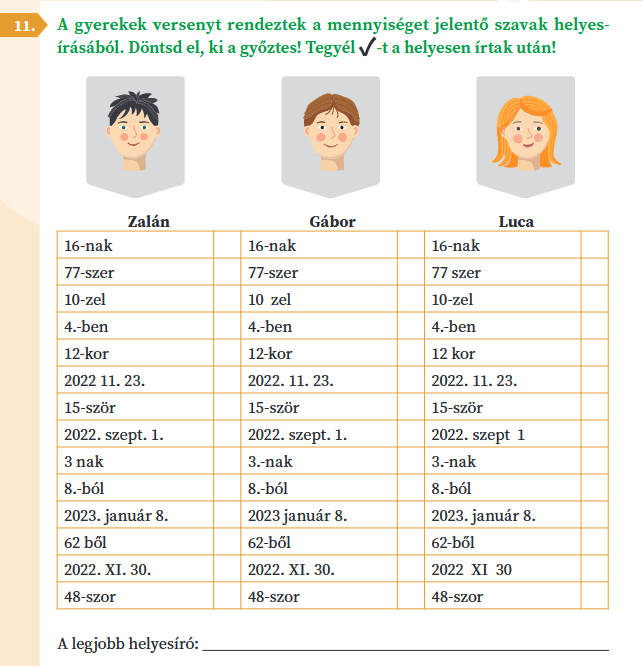 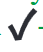 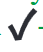 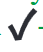 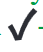 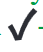 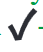 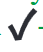 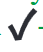 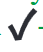 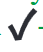 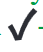 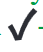 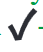 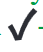 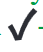 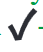 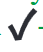 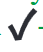 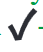 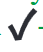 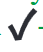 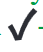 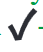 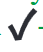 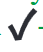 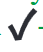 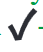 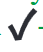 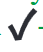 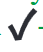 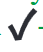 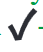 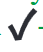 Gábor
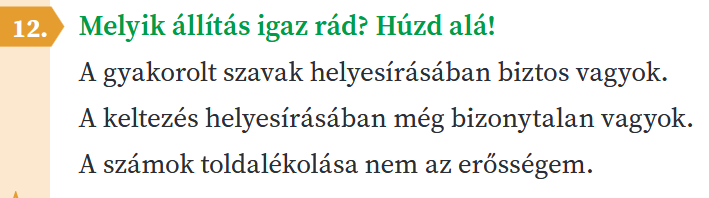 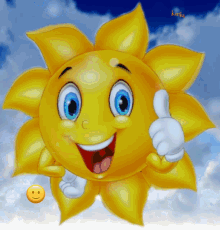 https://wordwall.net/hu/resource/28943272/nyelvtan/a-sz%c3%a1mnevek-helyes%c3%adr%c3%a1sa
https://wordwall.net/hu/resource/73131689/nyelvtan/sz%c3%a1mnevek-b%c5%91v%c3%adtett
https://wordwall.net/hu/resource/73283883/nyelvtan/sz%c3%a1mnevek